Romans 12.11
“not lagging behind in diligence, 
fervent in spirit, 
serving the Lord”
The People Were
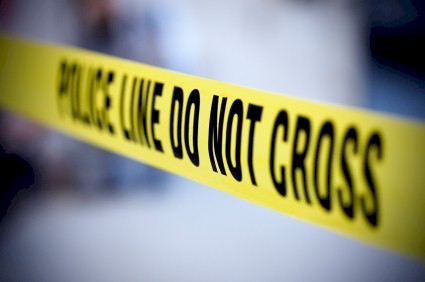 Restrained
An Honest Look at God’s People
Modern Christianity
There’s nothing hard about modern Christianity:
Be baptized? 
Go to worship? 
Treat people nice? 
Give money we don’t need? 
Read a book occasionally? 
Say a prayer before bed? 
What’s so hard about any of this?
Realistic Christianity
The NT constantly talks about the need for diligence
Leaders have diligence (Rom 12.6-8; 1 Thess 5.12)
All Christians (2 Tim 2.15)
Diligence in our work of:
Preserving the church (Eph 4.3)
Living faithfully (Heb 4.11; 6.11)
Christian growth (2 Pet 1.5, 10)
Perfection (2 Pet 3.14)
A Key Passage
“not lagging behind in diligence, fervent in spirit, serving the Lord” (Romans 12.11). 
Diligence – haste, earnestness, diligence
Fervent – to boil with heat, to be hot
Serving – to be a slave, to give oneself up to something else
This verse could be paraphrased: “we should make haste in our service, boiling over in our spirit, giving ourselves entirely to the Lord.”
A Diligent People
There is an incredible story found in Exodus 35.1-36.7
God tells the people to give their possession of their own free will (4-9)
God tells them to give their time, service, and talents (10-19)
A Diligent People
The people react with diligence (35.21)
The people start to give daily in order to make sure that God’s work is accomplished (35.20-29) 
God gives certain men the ability to do the work (30-35)
Exodus 36.5-7
“…and said to Moses, ‘The people bring much more than enough for doing the work that the LORD has commanded us to do.’ So Moses gave command, and word was proclaimed throughout the camp, ‘Let no man or woman do anything more for the contribution for the sanctuary.’ So the people were restrained from bringing, for the material they had was sufficient to do all the work, and more.”
Are We Too Restrained?
Yet we tend to be restrained in another way
They had to have their enthusiasm restrained
We are often restrained and without enthusiasm
What is heard in the modern church:
“Well, I’ve already given all I can…” 
“I’ve already spent all of my money on my new car…” 
“I’ve already got too much on my plate.”
Look at Us
We are the most blessed people on earth:
National freedoms
Riches
Resources
Yet as a people, we tend to be least likely to take advantage of such blessings
Pioneers were more studied and learned
Christian of past were more biblically literate
Technologies
Relationships
Education
The Real Question
The question to be asked is not “could we do more?”
The question to be asked is “why don’t we do more?”
The early Christians gave time, money, and self to God’s people (2 Cor 8.2-5)
Would You Do It?
What if God commanded us to go to worship every day of the week? 
What if commanded us to only speak positively or with the intention of helping others? 
What if God commanded us to read the Bible daily?
What if God commanded us to pray seven times a day, at specific times, no matter what you’re doing?
Would You Do It?
What if God commanded us to go to worship every day of the week? 
The Bible does say we should not forsake our gatherings without specifying Sunday (Hebrews 10.24-25)
Would You Do It?
What if commanded us to only speak positively or with the intention of helping others? 
The Bible does say
Don’t talk with negative intentions (Eph 4.29, 31-32)
Say nice things and think nice things (Phil 4.8)
Would You Do It?
What if God commanded us to read the Bible daily? 
The Bible does say to be diligent with the Scriptures (2 Tim 2.15) and to give attention to the reading of Scripture (1 Tim 4.13)
Would You Do It?
What if God commanded us to pray seven times a day, at specific times, no matter what you’re doing? 
The Bible says to pray without ceasing (1 Thess 5.17)
The Real Issue
We need to realize that to follow God, we must pursue Him and His will with diligence
No mediocrity
No half-way, half-hearted service
No excuses
If we want the world to know Christ, we must start by showing how much He is worth to us!
The People Were
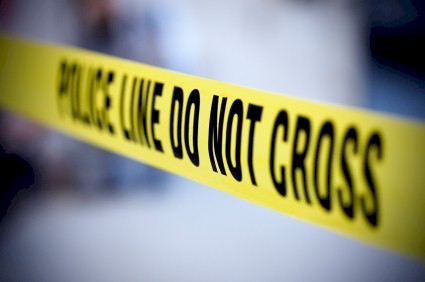 Restrained
An Honest Look at God’s People